Title Title Title Title Title Title Title Title Title Title Title Title
A. Author, A. Author, A. Author, A. Author, A. Author, A. Author, 
A. Author and A. Author
Affiliation Affiliation Affiliation Affiliation Affiliation Affiliation Affiliation
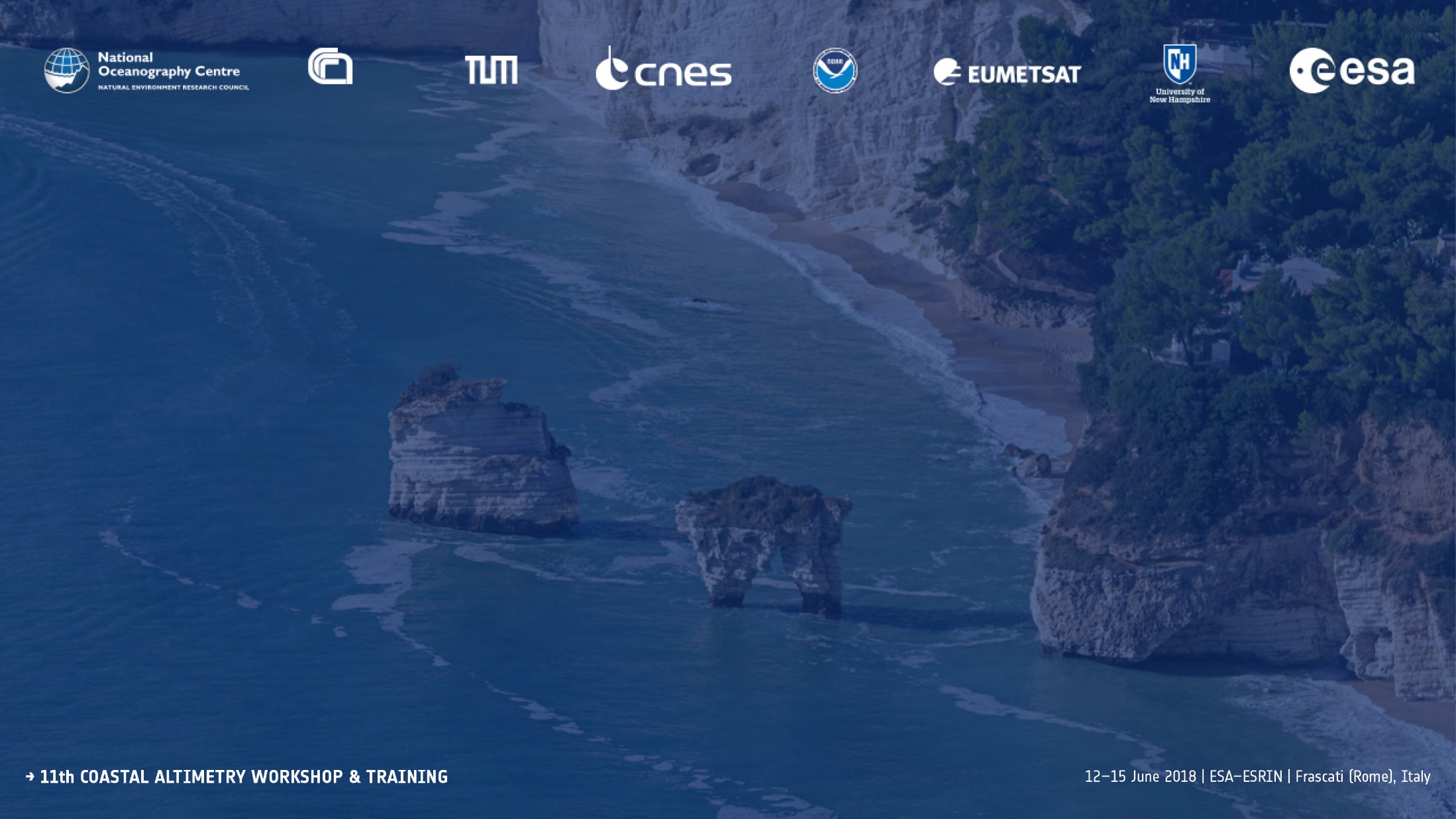 If you need more space
Title Title Title Title Title Title Title Title Title Title Title Title Title Title Title Title Title Title Title Title Title Title Title
A. Author, A. Author, A. Author, A. Author, A. Author, A. Author, A. Author, A. Author, A. Author, A. Author, A. Author and A. Author
Affiliation Affiliation Affiliation Affiliation Affiliation Affiliation Affiliation Affiliation Affiliation Affiliation Affiliation Affiliation Affiliation Affiliation Affiliation Affiliation Affiliation
You can use this template inner slide

You can use this template inner slide 
You can use this template inner slide
You can use this template inner slide
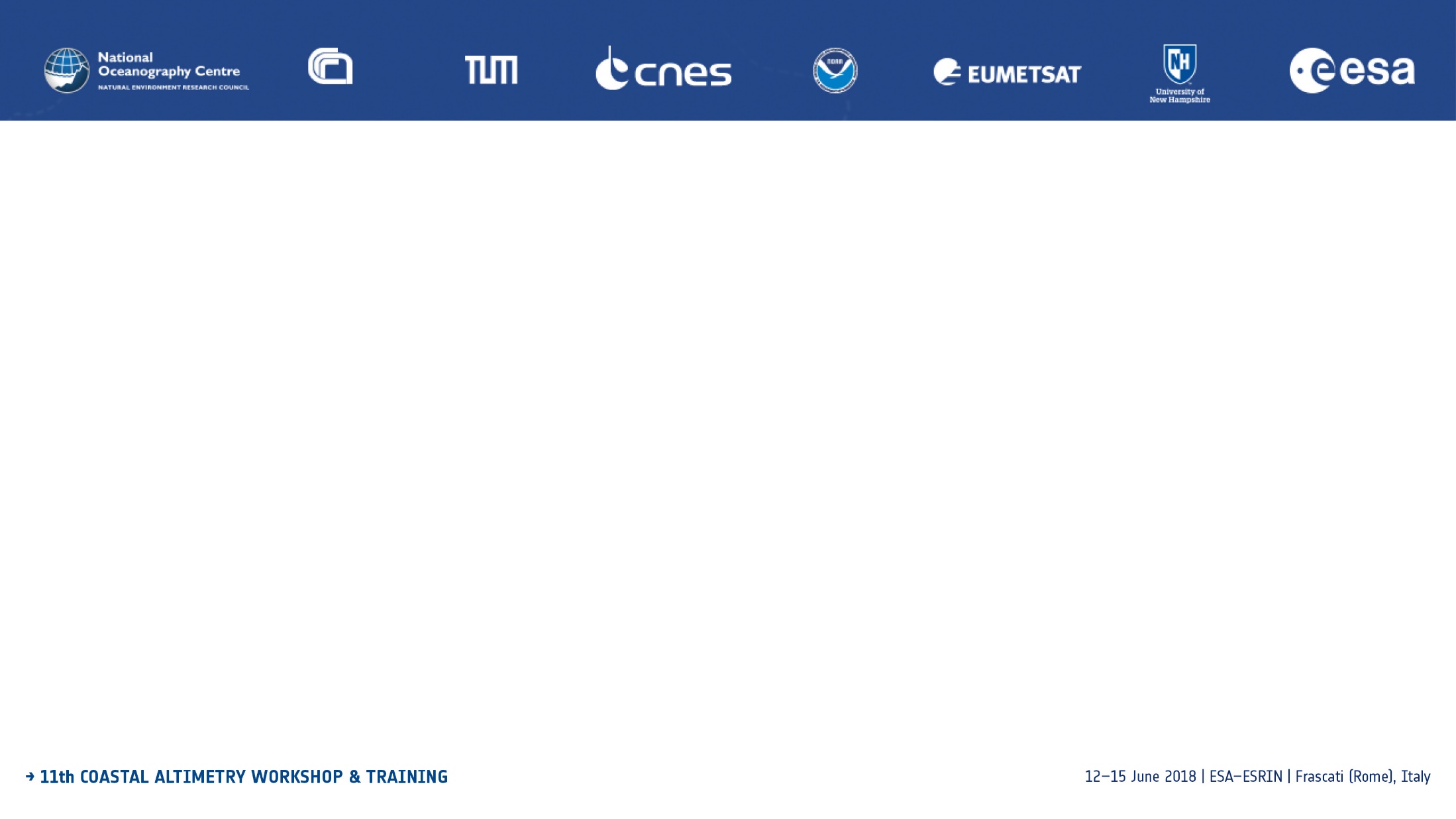 Title Title Title Title Title Title Title Title Title Title
You can use this alternate white background template inner slide

By making copies of this slide
You can use this alternate white background template inner slide
By making copies of this slide
...
...
...
...
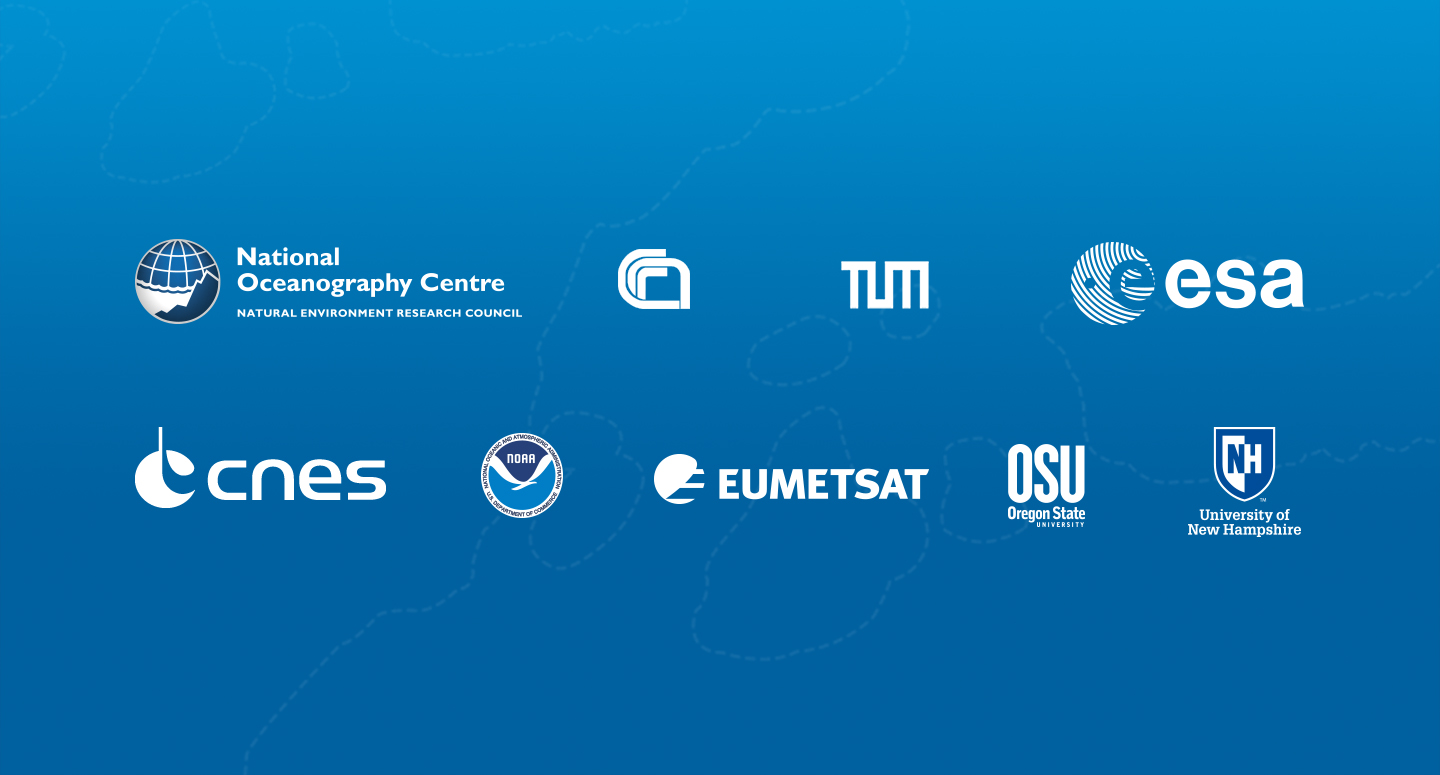